Chap. 6 – Gérer les risques client
7. Se protéger du risque de change
Le risque de change
Un contrat est obligatoirement rédigé dans une monnaie nationale (dollar, euro, yen, etc.). 
Le risque de change résulte de l'évolution du cours des monnaies entre elles. 
Il concerne uniquement les contrats entre 2 entreprises qui n'utilisent pas la même monnaie (le dollar et l’euro par exemple). 
Le risque de change n'existe pas lorsque l’importateur et l’exportateur utilisent la même monnaie de référence, c’est le cas dans la zone euro.
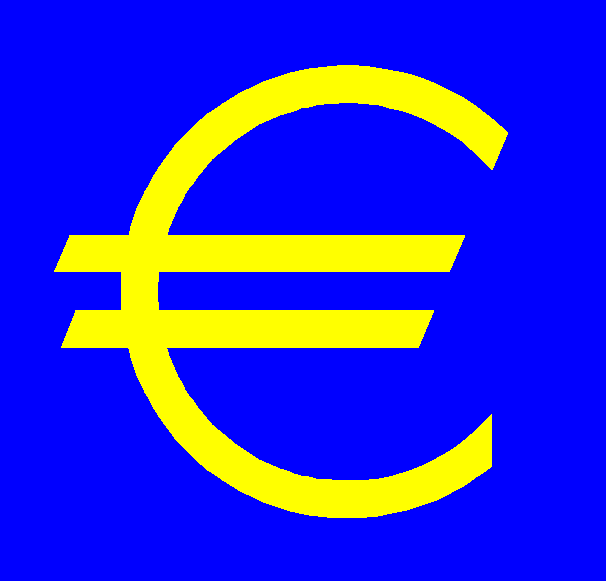 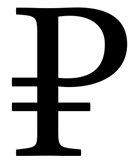 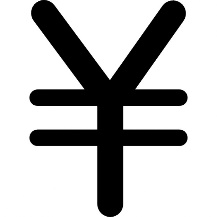 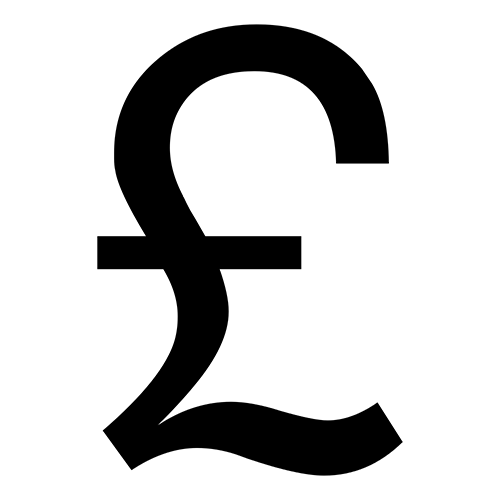 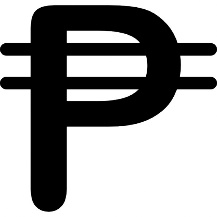 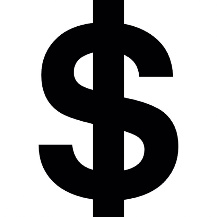 Chap. 6 – Gérer les risques client
7. Se protéger du risque de change
Le risque de change
Le taux de change correspond au prix d’un monnaie par rapport à une autre monnaie.
le taux de change de l'euro en dollars : 1 € = 1,14 $
le taux de change du dollar en euro : 1 $ = 0,877 € (1/1,14=0,877)
Le taux de change dépend de l'offre et la demande de monnaie. 
Si une monnaie est fortement demandée son taux augmente 
si elle est peu demandée son taux diminue.
Conséquence : 
si la valeur de la monnaie de facturation augmente l'acheteur est perdant, 
si le taux de change diminue l’acheteur est gagnant et réciproquement pour le vendeur.
Chap. 6 – Gérer les risques client
7. Se protéger du risque de change
Le risque de change
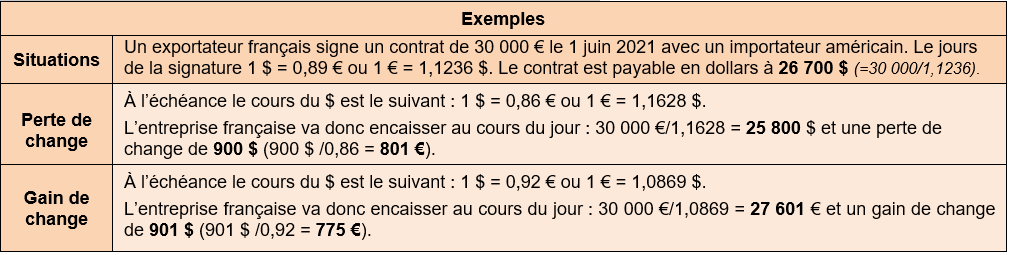 Chap. 6 – Gérer les risques client
7. Se protéger du risque de change
Technique spécifique au risque de change
Une technique simple pour le vendeur consiste à ne facturer qu'en euros.
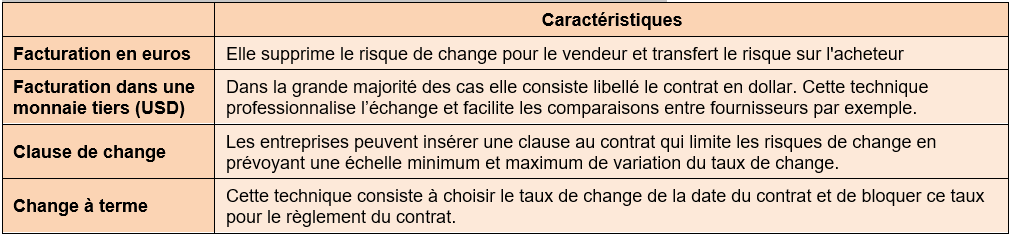